Уважаемые читатели!
Библиотека ХТИ - филиала СФУ читальный зал № 3 представляет вашему вниманию обзор литературы по теме «Учет: бухгалтерский, управленческий, финансовый». 
Представленный материал содержит  11 библиографических описаний документов.
Хронологический охват обзора с 2010 года по 2017 год.
Библиографическое описание составлено в соответствии с Межгосударственным стандартом ГОСТ 7.1-2003 «Библиографическая запись. Библиографическое описание. Общие требования и правила составления».
 	Представленную литературу вы сможете получить,  посетив читальный зал № 3 библиотеки ХТИ-филиала СФУ, в корпусе «Б» по адресу: ул. Комарова, 15 (4 этаж), аудитория № 418
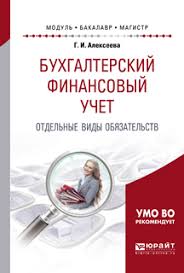 65.052.201.1
А 47
      Алексеева, Г. И. 
Бухгалтерский финансовый учет. Отдельные виды обязательств : учебное пособие для бакалавриата и магистратуры / Г. И. Алексеева. - [б. м.] : Издательство Юрайт, 2017. - 268 с. - (Бакалавр и магистр. Модуль.)
Аннотация: 
Издание призвано дать читателям основные представления о проблемах и задачах бухгалтерского учета отдельных видов обязательств, возникающих в деятельности экономических субъектов. . В доступной форме на конкретных примерах излагаются основные принципы отражения в бухгалтерском учете отдельных видов обязательств. 
Экземпляры: всего:20 - Чз №1(2), №3(18)
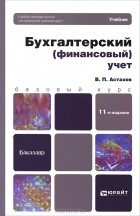 65.052.2
 А 91
 Астахов, В.П. 
Бухгалтерский (финансовый) учет : учебник для бакалавров; допущено УМО ВО / В. П. Астахов. - 11-е изд., перераб. и доп. - М. : Юрайт, 2014. - 984 с. - (Бакалавр. Базовый курс)
 Аннотация: 
В данном издании раскрыта сущность современного бухгалтерского (финансового) учета как информационной системы. 
Экземпляры: всего:15 - №3(15)
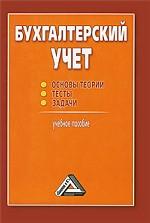 65.052.2я73
Б 94
 Бухгалтерский учет: основы теории, тесты, задачи : учебное пособие / ред. Н. Н. Хахонова. - М. : "Дашков и К", 2010. - 472 с.
    Аннотация: 
Содержит основные теоретические понятия и задачи для проведения семинарских занятий по курсу "Бухгалтерский учет", а также задания в тестовой форме для контроля знаний студентов по каждой теме.
Экземпляры: всего:12 - №3(12)
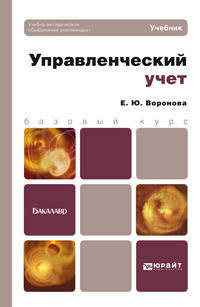 65.052.2012
В 75
 Воронова, Е. Ю. 
Управленческий учет : учебник для бакалавров.; рекомендовано УМО по образованию в области финансов / Е. Ю. Воронова. - 2-е изд., испр. и доп. - М. : Юрайт, 2014. - 390 с. - (Серия: Бакалавр. Базовый курс)
     Аннотация: 
Описываются основные методы управленческого учета в условиях рыночной экономики.
Экземпляры: всего:12 - №3(12)
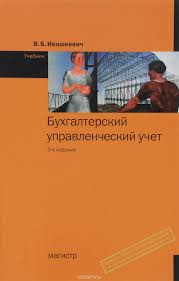 65.052.2я73
И 24
 Ивашкевич, В.Б. 
Бухгалтерский управленческий учет : учебник / В. Б. Ивашкевич. - 3-е изд., перераб. и доп. - М. : ИНФРА-М; Магистр, 2015. - 448 с.
 Аннотация: 
В учебнике рассмотрены содержание, принципы и назначение управленческого учета. 
Экземпляры: всего:30 - Чз №1(2), №3(28)
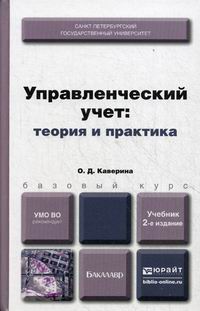 65.052
К 12
 Каверина, О. Д. 
Управленческий учет: теория и практика : учебник для бакалавров / О. Д. Каверина. - 2-е изд., перераб. и доп. - М. : Юрайт, 2014. - 488 с. - (Бакалавр. Базовый курс)
     Аннотация: 
Рассматриваются основные тематические разделы управленческого учета.
Экземпляры: всего:1 - №3(1)
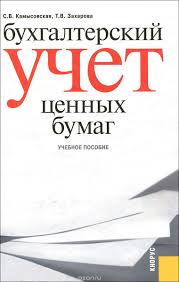 65.052.2я73
К 18
 Камысовская, С. В. 
Бухгалтерский учет ценных бумаг : учебное пособие / С. В. Камысовская, Т. В. Захарова. - М. : КНОРУС, 2015. - 240 с.
     Аннотация: 
Излагаются вопросы современного состояния среды функционирования ценных бумаг как особого вида активов организации.
Экземпляры: всего:1 - №3(1)
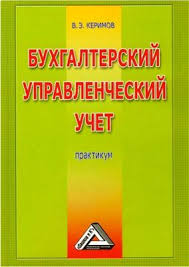 65.052.201.2я73
К 36
 Керимов, В. Э. 
Бухгалтерский управленческий учет : практикум / В. Э. Керимов. - 8-е изд. - М. : "Дашков и К", 2012. - 100 с.
 Аннотация: 
Даны вопросы для самостоятельного изучения курса "Бухгалтерский управленческий учет", приведены тестовые задания, ответы на них и список рекомендуемой литературы.
Экземпляры: всего:12 - №3(12)
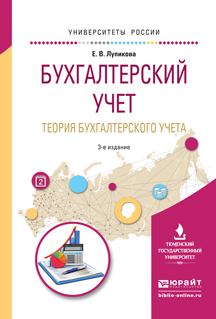 65.052я73
Л 85
 Лупикова, Е.В. 
Бухгалтерский учет. Теория бухгалтерского учета : учебное пособие для вузов / Е. В. Лупикова. - 3-е изд., перераб. и доп. - [б. м.] : Издательство Юрайт, 2017. - 245 с. - (Университеты России)
 Аннотация:
В книге рассмотрены основы бухгалтерского учета. Издание содержит конспект лекций, задания для самостоятельной работы, тексты для самоконтроля, методические рекомендации по изучению дисциплины, вопросы к промежуточному и итоговому контролю и список рекомендуемой литературы.
 Экземпляры: всего:20 - Чз №1(2), №3(18)
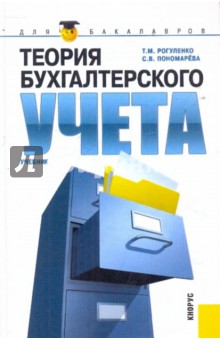 65.052.2я73
Р 59
 Рогуленко, Т. М. 
Теория бухгалтерского учета : учебник / Т. М. Рогуленко, С. В. Пономарёва. - М. : КНОРУС, 2014. - 172 с. - (Бакалавриат)
 Аннотация: 
Подготовлен в соответствии с программой курса "Теория бухгалтерского учета".
  Экземпляры: всего:1 - №3(1)
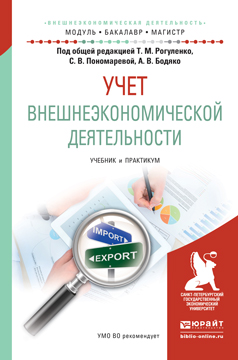 65.298я73
У 91
 Учет внешнеэкономической деятельности : учебник и практикум для бакалавриата и магистратуры / ред.: Т. М. Рогуленко, С. В. Пономарева, А. В. Бодяко. - М. : Издательство Юрайт, 2017. - 218 c. - (Бакалавр и магистр. Модуль.)
 Аннотация: 
В издании рассматриваются особенности учета импортных, экспортных, реэкспортных валютных операций, товарообменных сделок у субъектов внешнеэкономической деятельности.
  Экземпляры: всего:20 - Чз №1(2), №3(18)